Lorem ipsum dolor
adipiscing elit
10/07/2019
1
Titre de la présentation - menu « Insertion / En-tête et pied de page »
Chapitre 1
Lorem ipsum dolor
10/07/2019
2
Titre de la présentation - menu « Insertion / En-tête et pied de page »
sommaire
Lorem ipsum
1.1 Dolor sit amet
1.2 Consectetur adipiscing elit
1.3 Suspendisse in dapibus
1.4 Aliquam erat volutpat
1.5 Aenean pharetra
Lorem ipsum
2.1 Dolor sit amet
2.2 Consectetur adipiscing elit
2.3 Suspendisse in dapibus
2.4 Aliquam erat volutpat
Lorem ipsum
3.1 Dolor sit amet
3.2 Consectetur adipiscing elit
3.3 Suspendisse in dapibus
3.4 Aliquam erat volutpat
10/07/2019
3
Titre de la présentation - menu « Insertion / En-tête et pied de page »
Chapitre 2 : lorem ipsum
4
2.1 dolor sit amet
Aenean scelerisque imperdiet : 
Lorem ipsum dolor sit

Lorem ipsum dolor sit amet, consectetur adipiscing elit. Aenean scelerisque odio imperdiet, elementum nulla eu, auctor nibh. In id tortor sit amet augue fermentum dapibus. Ut gravida felis enim, id faucibus odio tincidunt et. Nunc at magna et dui feugiat lacinia. Vivamus massa lectus, rhoncus at elit sed, egestas tincidunt quam.

Donec non tortor ullamcorper, volutpat mauris quis, iaculis diam. Pellentesque molestie ligula ac nunc vestibulum, ut rhoncus arcu scelerisque. Integer ac urna tempor, tempor augue at, condimentum felis. Nam mollis nec odio eu malesuada.
Titre de la présentation - menu « Insertion / En-tête et pied de page »
10/07/2019
Chapitre 2 : lorem ipsum
5
2.1 dolor sit amet
Aenean scelerisque imperdiet : 
Lorem ipsum dolor sit

Lorem ipsum dolor sit amet, consectetur adipiscing elit. Aenean scelerisque odio imperdiet, elementum nulla eu, auctor nibh. In id tortor sit amet augue fermentum dapibus. Ut gravida felis enim, id faucibus odio tincidunt et. Nunc at magna et dui feugiat lacinia. Vivamus massa lectus, rhoncus at elit sed, egestas tincidunt quam.

Donec non tortor ullamcorper, volutpat mauris quis, iaculis diam. Pellentesque molestie ligula ac nunc vestibulum, ut rhoncus arcu scelerisque. Integer ac urna tempor, tempor augue at, condimentum felis. Nam mollis nec odio eu malesuada.
Titre de la présentation - menu « Insertion / En-tête et pied de page »
10/07/2019
Chapitre 2 : lorem ipsum
6
2.1 dolor sit amet
Aenean scelerisque imperdiet : 
Lorem ipsum dolor sit

Lorem ipsum dolor sit amet, consectetur adipiscing elit. Aenean scelerisque odio imperdiet, elementum nulla eu, auctor nibh. In id tortor sit amet augue fermentum dapibus. Ut gravida felis enim, id faucibus odio tincidunt et. Nunc at magna et dui feugiat lacinia.

Donec non tortor ullamcorper,
volutpat mauris quis, iaculis diam.
Pellentesque molestie ligula.
Titre de la présentation - menu « Insertion / En-tête et pied de page »
10/07/2019
Chapitre 2 : lorem ipsum
7
2.1 dolor sit amet
Aenean scelerisque imperdiet : 
Lorem ipsum dolor sit

Lorem ipsum dolor sit amet, consectetur adipiscing elit. Aenean scelerisque odio imperdiet, elementum nulla eu, auctor nibh. In id tortor sit amet augue fermentum dapibus. Ut gravida felis enim, id faucibus odio tincidunt et. Nunc at magna et dui feugiat lacinia.

Donec non tortor ullamcorper,
volutpat mauris quis, iaculis diam.
Pellentesque molestie ligula.
Titre de la présentation - menu « Insertion / En-tête et pied de page »
10/07/2019
Chapitre 2 : lorem ipsum
8
2.1 dolor sit amet
Aenean scelerisque imperdiet : 
Lorem ipsum dolor sit

Lorem ipsum dolor sit amet, consectetur adipiscing elit. Aenean scelerisque odio imperdiet, elementum nulla eu, auctor nibh. In id tortor sit amet augue fermentum dapibus. Ut gravida felis enim, id faucibus odio tincidunt et. Nunc at magna et dui feugiat lacinia.

Donec non tortor ullamcorper, volutpat mauris quis, iaculis diam.
Aenean scelerisque imperdiet : 
Lorem ipsum dolor sit

Lorem ipsum dolor sit amet, consectetur adipiscing elit. Aenean scelerisque odio imperdiet, elementum nulla eu, auctor nibh. In id tortor sit amet augue fermentum dapibus. Ut gravida felis enim, id faucibus odio tincidunt et.

Nunc at magna et dui feugiat lacinia.
Donec non tortor ullamcorper.
volutpat mauris quis, iaculis diam.
Titre de la présentation - menu « Insertion / En-tête et pied de page »
10/07/2019
Chapitre 2 : lorem ipsum
9
2.1 dolor sit amet
Aenean scelerisque imperdiet : 
Lorem ipsum dolor sit

Lorem ipsum dolor sit amet, consectetur adipiscing elit. Aenean scelerisque odio imperdiet, elementum nulla eu, auctor nibh. In id tortor sit amet augue fermentum dapibus. Ut gravida felis enim, id faucibus odio tincidunt et. Nunc at magna et dui feugiat lacinia.

Donec non tortor ullamcorper, volutpat mauris quis, iaculis diam.
Aenean scelerisque imperdiet : 
Lorem ipsum dolor sit

Lorem ipsum dolor sit amet, consectetur adipiscing elit. Aenean scelerisque odio imperdiet, elementum nulla eu, auctor nibh. In id tortor sit amet augue fermentum dapibus. Ut gravida felis enim, id faucibus odio tincidunt et.

Nunc at magna et dui feugiat lacinia.
Donec non tortor ullamcorper.
volutpat mauris quis, iaculis diam.
Titre de la présentation - menu « Insertion / En-tête et pied de page »
10/07/2019
Méthodologie
10
Diminuer / Augmenter le niveau de liste
Pour augmenter le niveau de liste :
(Ex. : pour passer du texte de niveau 1 au texte de niveau 2 sur la page suivante)
Sélectionner le texte de niveau 1 sur la page de texte
Menu Accueil / Augmenter le niveau de liste (2)
Cette opération permet de passer au niveau de texte suivant

Pour diminuer le niveau de liste :
(Ex. : pour passer du texte niveau 2 au texte niveau 1 sur la page suivante)
Sélectionner le texte niveau 2 sur la page de texte
Menu Accueil / Diminuer le niveau de liste (1)
Cette opération permet de passer au niveau de texte précédent
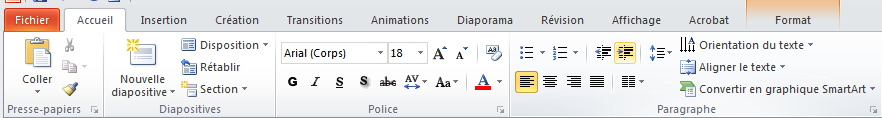 1 & 2
Titre de la présentation - menu « Insertion / En-tête et pied de page »
10/07/2019
Méthodologie
11
0.0 Titre
Texte de niveau 1
Texte de niveau 2
Texte de niveau 3
Texte de niveau 4
Titre de la présentation - menu « Insertion / En-tête et pied de page »
10/07/2019
Méthodologie
12
Copier / coller les textes
À partir d’une ancienne présentation

Sélectionner et copier les textes de votre ancienne présentation
Sélectionner la zone texte de la nouvelle présentation
Cliquer sur «Accueil / Coller (sélectionner la petite flèche sous l’icône Coller) / Collage spécial »
Cocher « Coller », « Texte sans mise en forme »  et « OK »
Il faut ensuite appliquer les niveaux de texte à l’aide des outils « Diminuer / Augmenter le niveau de liste »
Titre de la présentation - menu « Insertion / En-tête et pied de page »
10/07/2019